Одаренные  дети
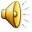 Воспитатель 
высшей категории    Дзгоева Римма 
    Таймуразовна
Детский сад №11
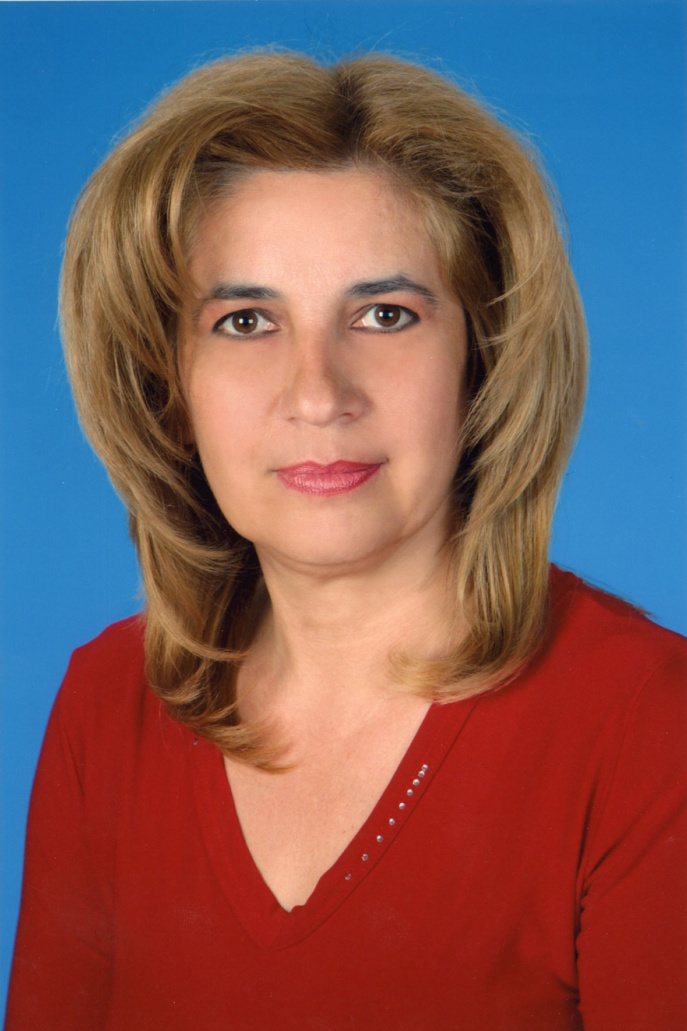 ОДАРЁННЫЕ ДЕТИ – БУДУЩЕЕ РОССИИ
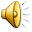 ОДАРЁННЫЙ РЕБЁНОК - ЭТО РЕБЁНОК, 
КОТОРЫЙ  ВЫДЕЛЯЕТСЯ  ЯРКИМИ, 
ОЧЕВИДНЫМИ, ИНОГДА  ВЫДАЮЩИМИСЯ 
ДОСТИЖЕНИЯМИ (ИЛИ  ИМЕЕТ  ВНУТРЕННИЕ 
ПРЕДПОСЫЛКИДЛЯ  ТАКИХ  ДОСТИЖЕНИЙ) 
В  ТОМ ИЛИ ИНОМ  ВИДЕ  ДЕЯТЕЛЬНОСТИ 
ПО  СРАВНЕНИЮ С  ДРУГИМИ  ДЕТЬМИ.

                     СПОСОБНОСТИ  РЕБЁНКА  РАЗВИВАЮТСЯ 
                                  ТОЛЬКО В ТОЙ  ДЕЯТЕЛЬНОСТИ, 
                                КОТОРОЙ  ОН  ЗАНИМАЕТСЯ  ПО 
                                      СОБСТВЕННОМУ  ЖЕЛАНИЮ 
                                               И  С  ИНТЕРЕСОМ.
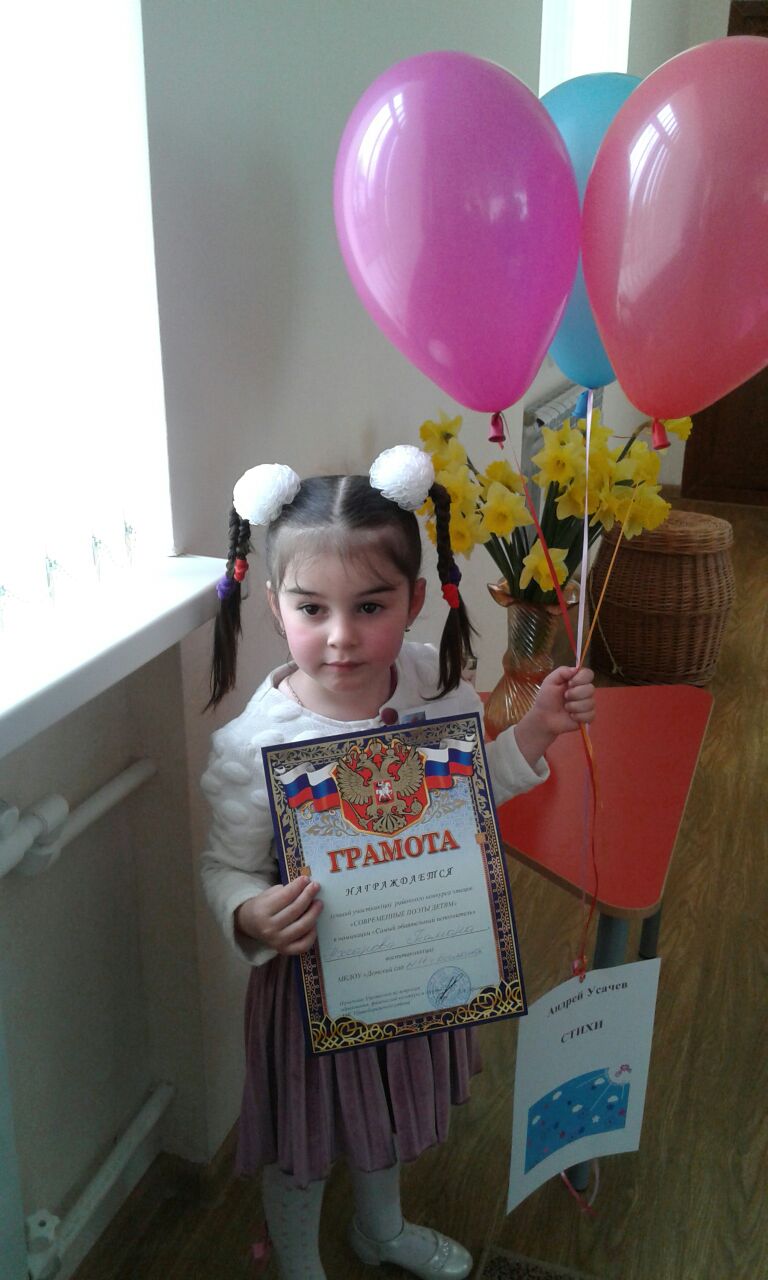 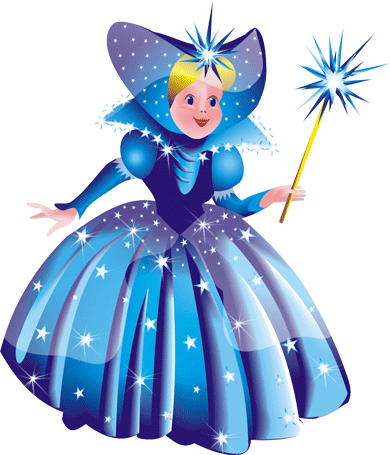 Каждый ребенок талантлив, но талантлив по-своему. Как найти заветный ключик к каждому, к его внутреннему миру, зажечь "искру божью”, вызвать неподдельный интерес к происходящему в и удержать этот интерес?
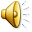 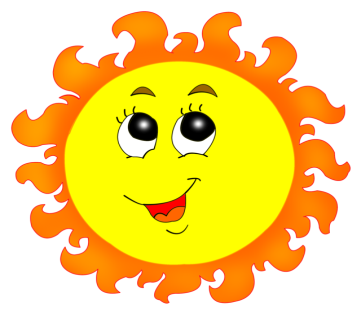 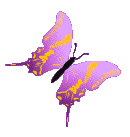 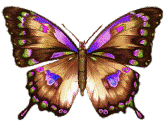 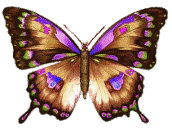 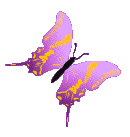 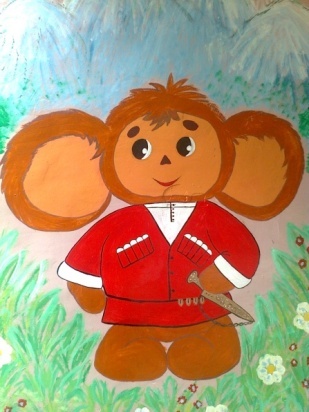 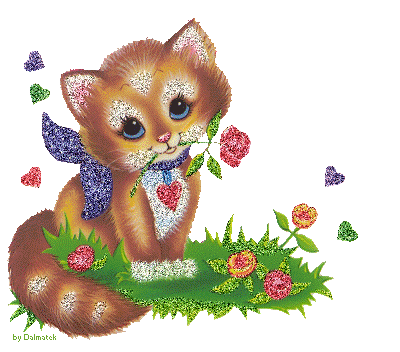 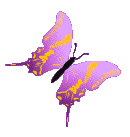 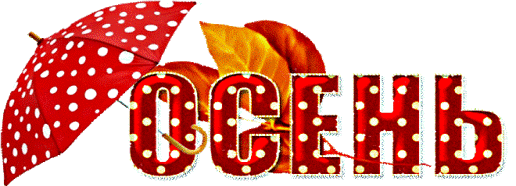 - РЫЖАЯ ПОДРУЖКА!
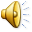 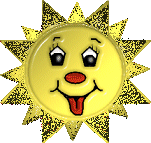 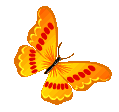 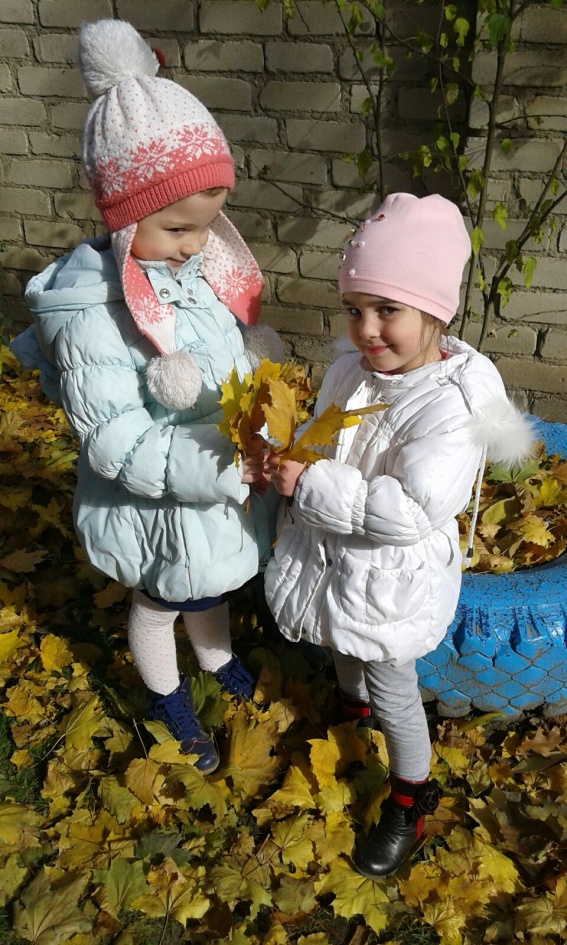 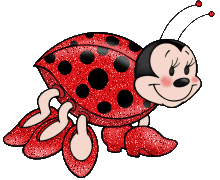 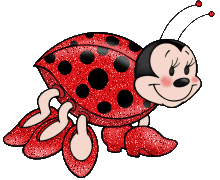 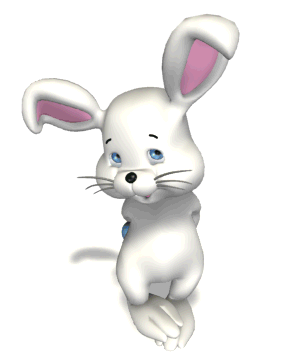 Я пою!!!
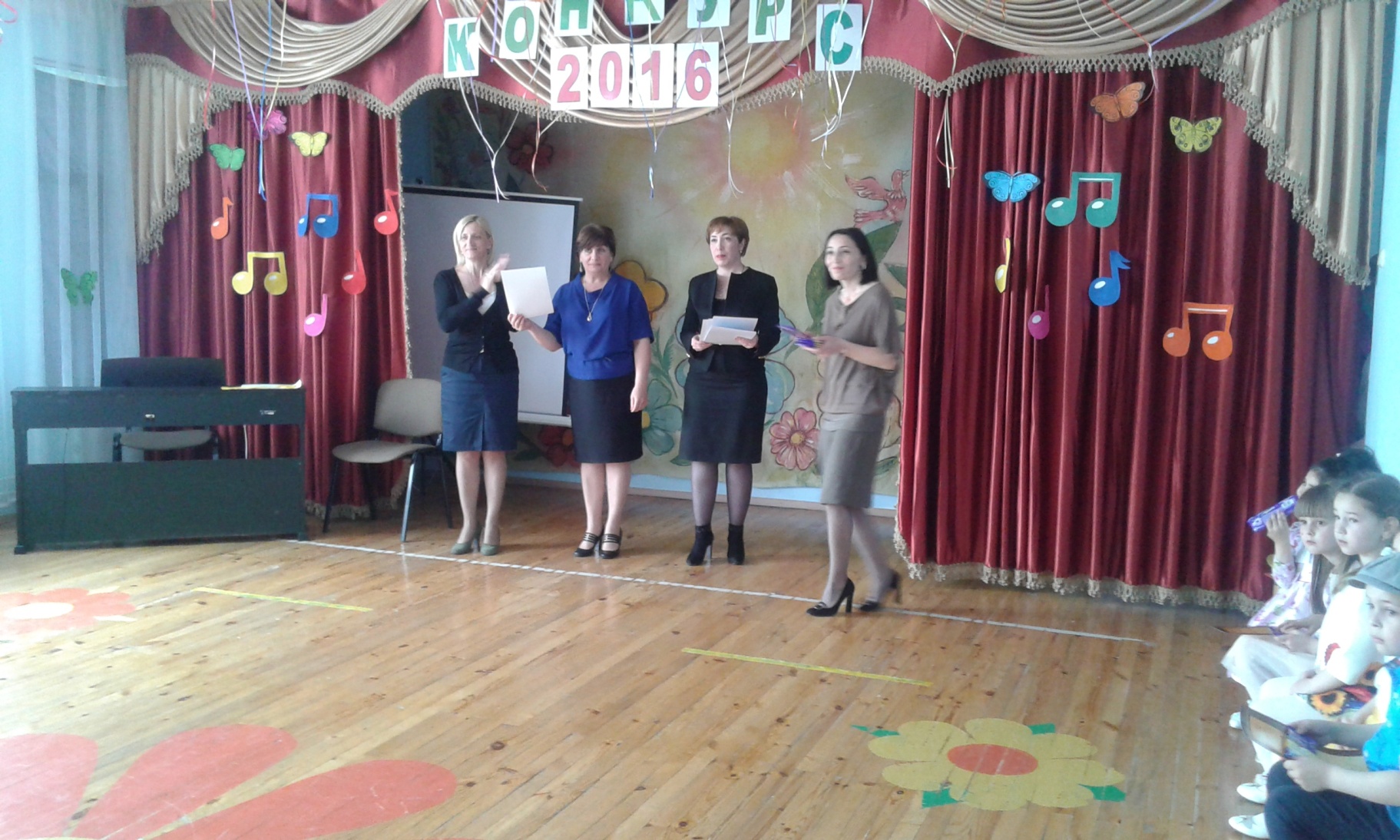 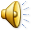 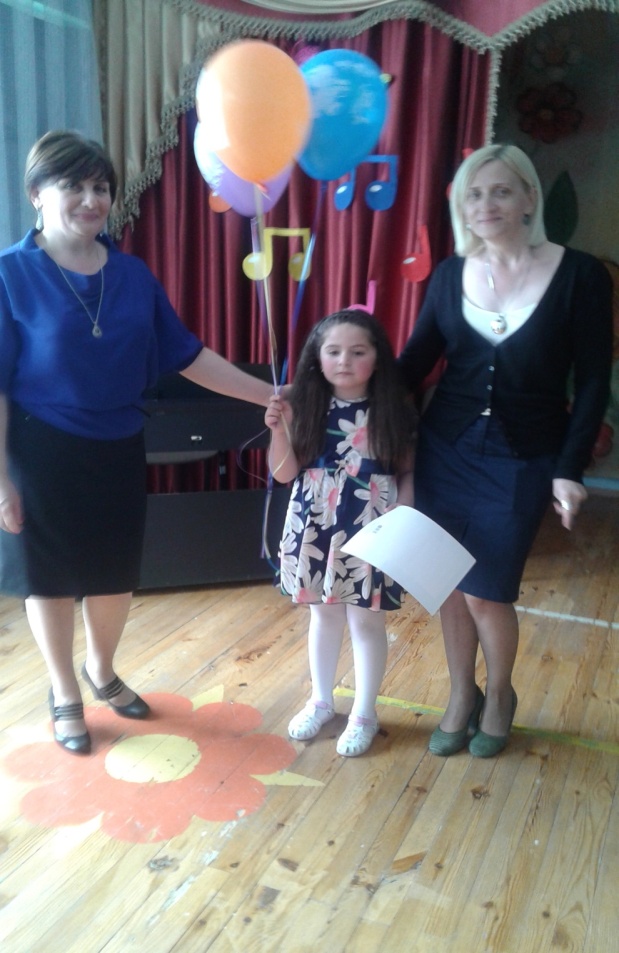 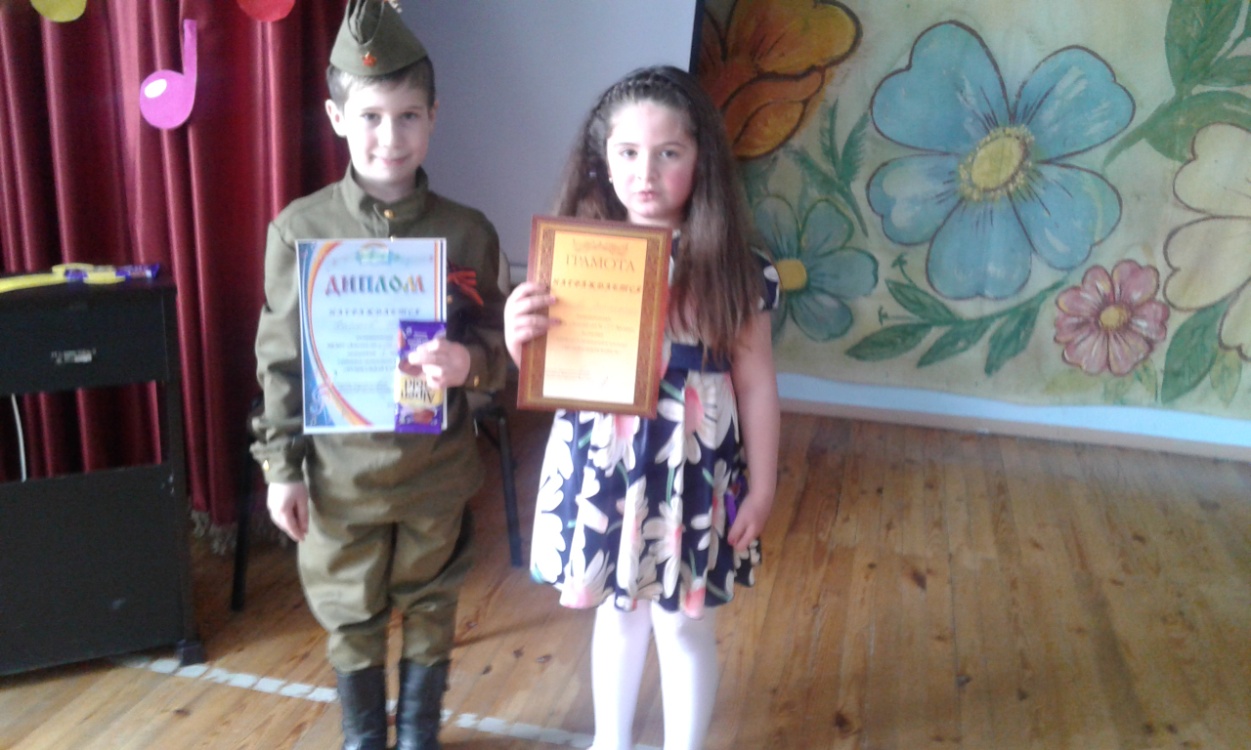 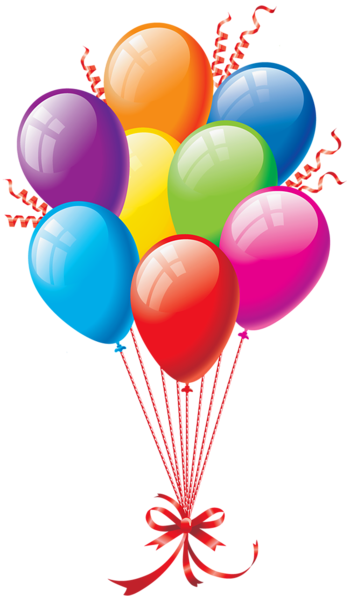 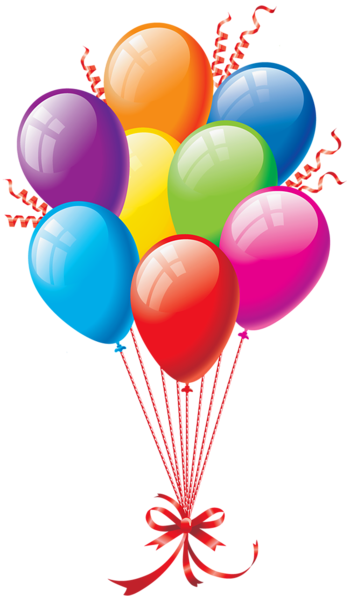 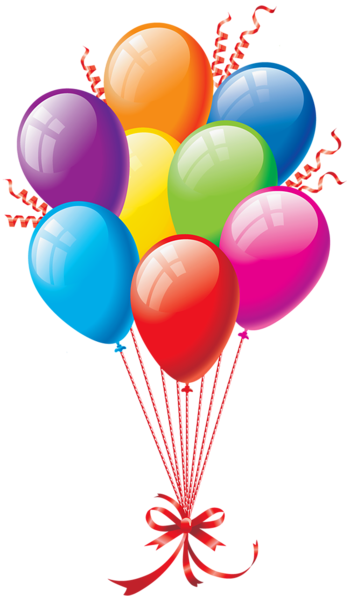 АНЖЕЛИКА
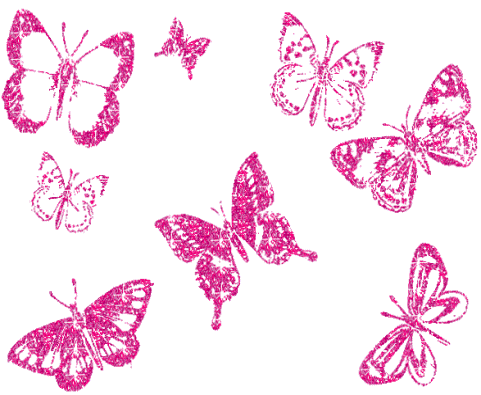 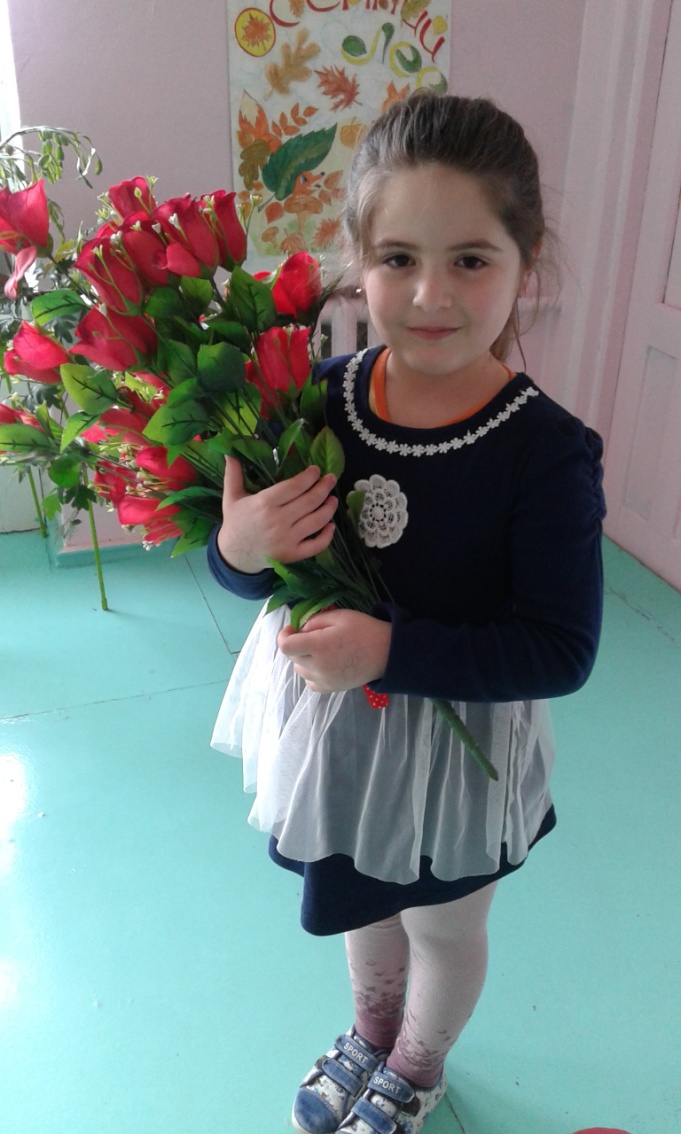 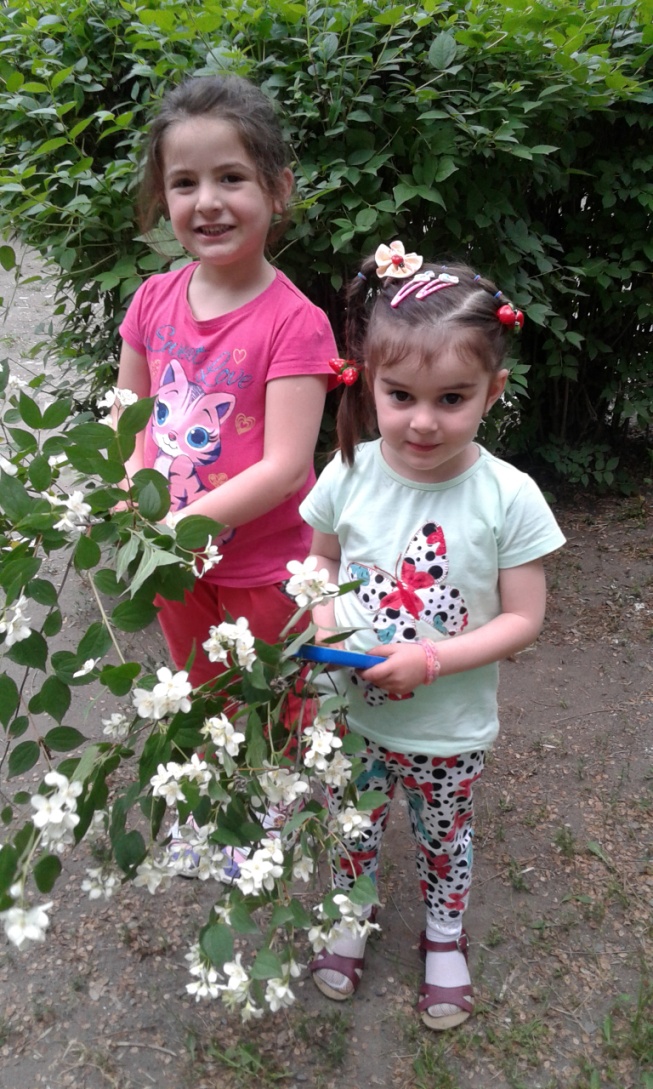 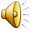 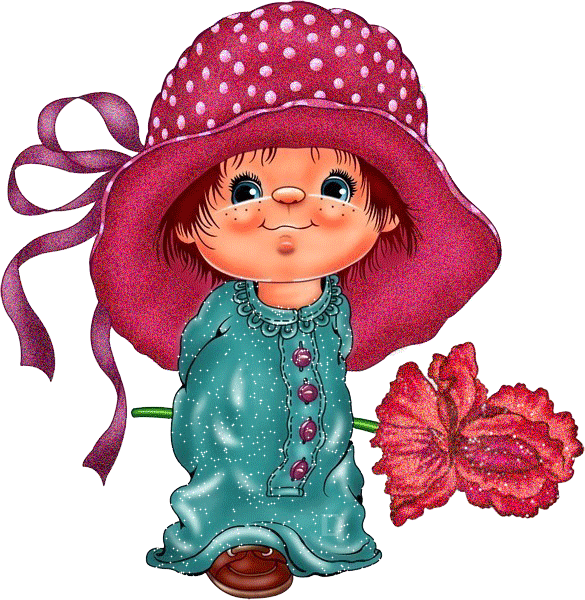 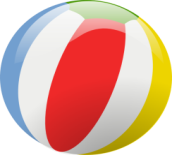 НА ПРОГУЛКЕ
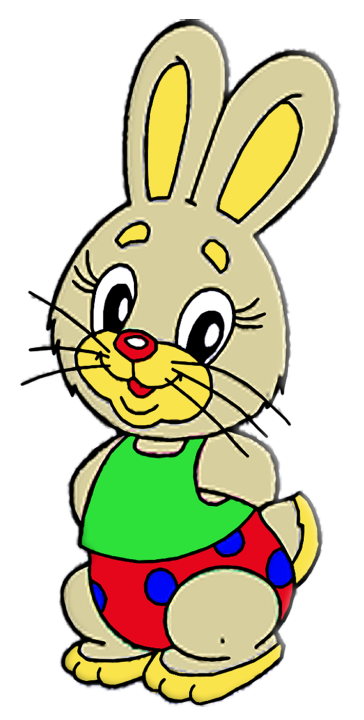 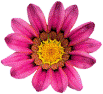 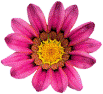 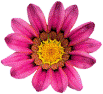 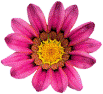 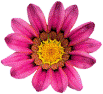 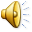 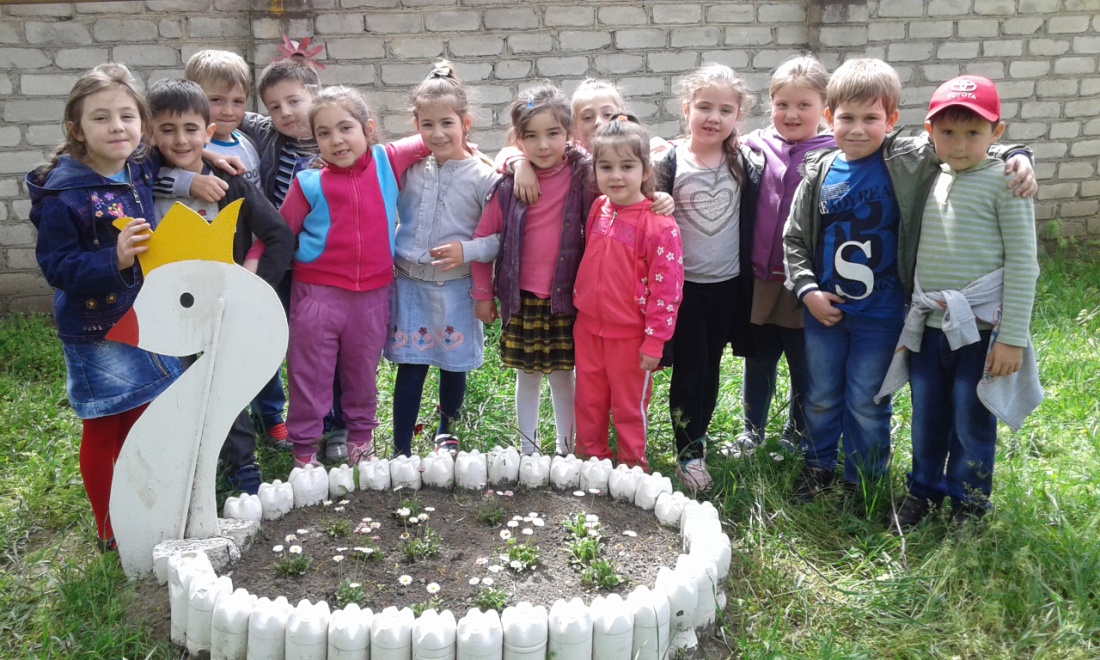 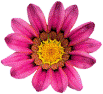 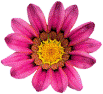 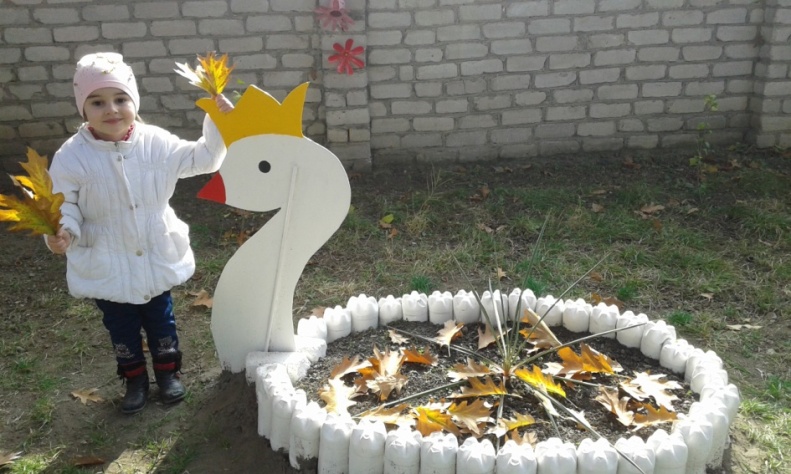 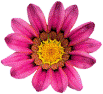 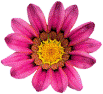 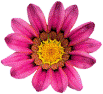 К любому ребёнку следует относиться с надеждой и ожиданием. Одарённые дети – это будущее России.
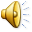 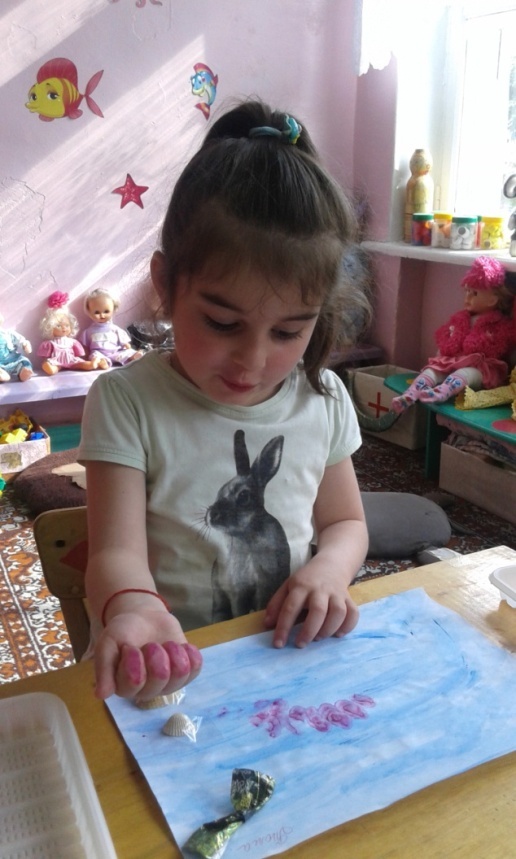 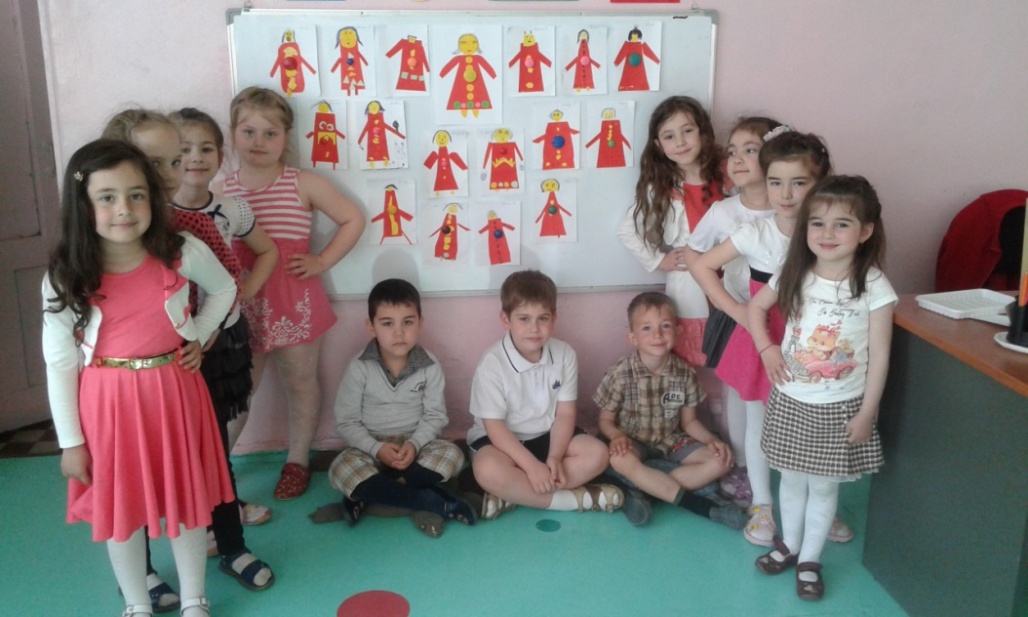 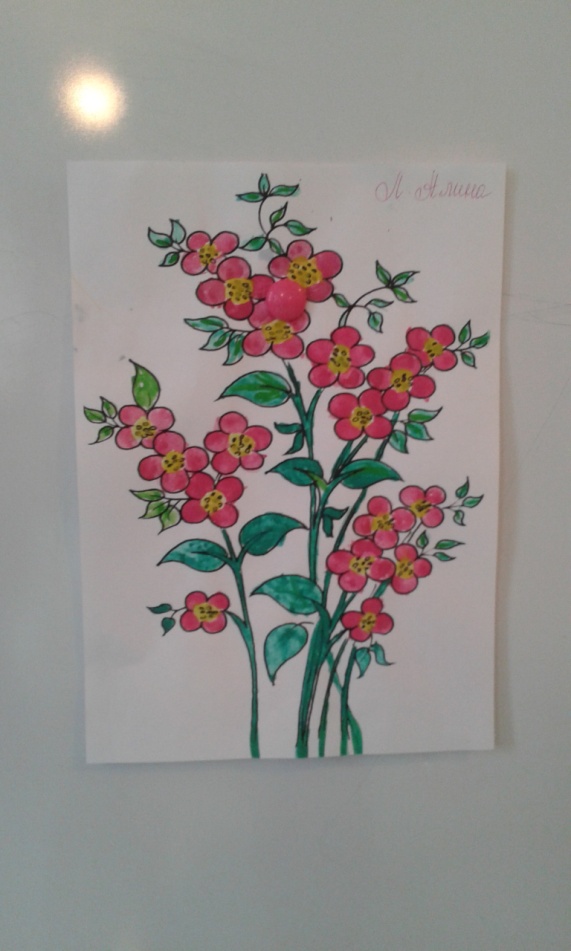 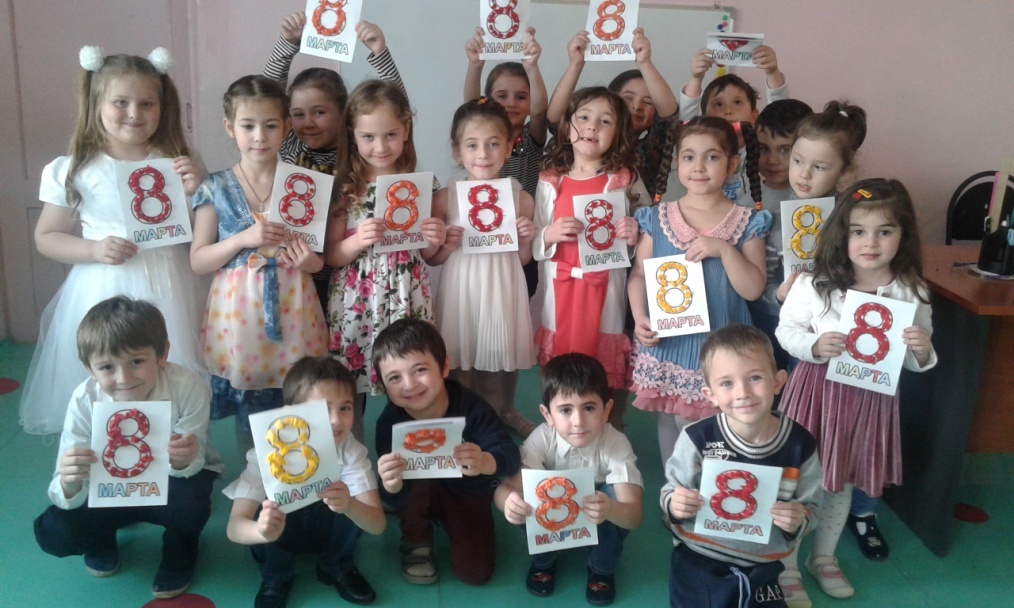 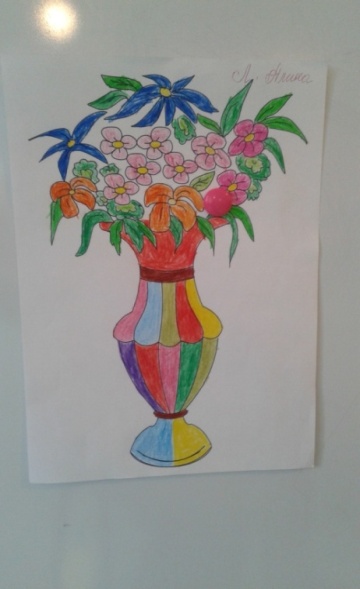 Рисуем, клеим, печём!!!
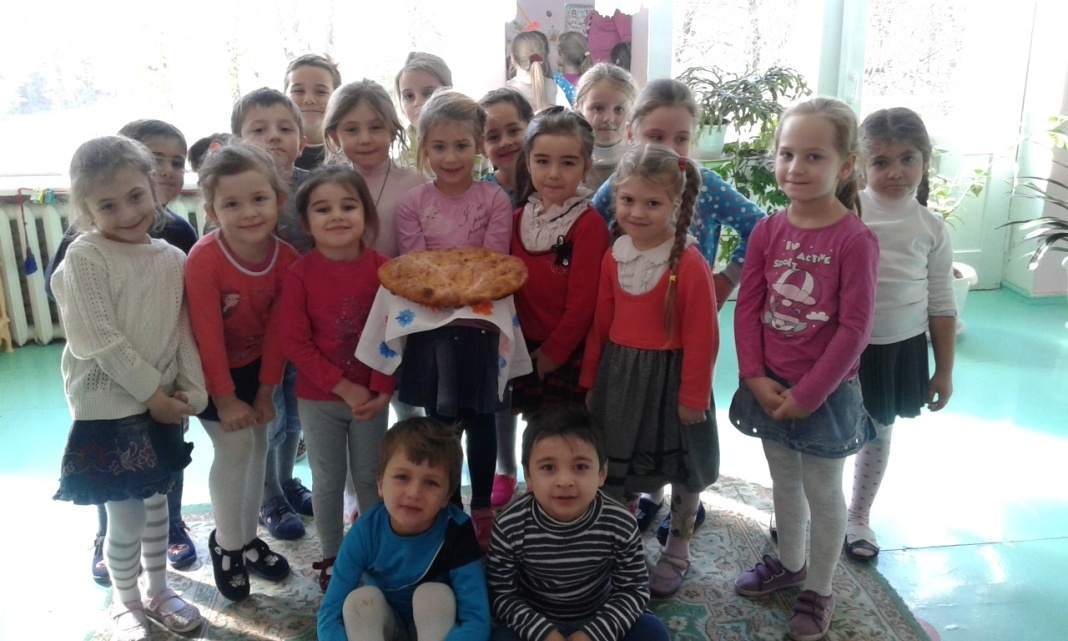 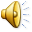 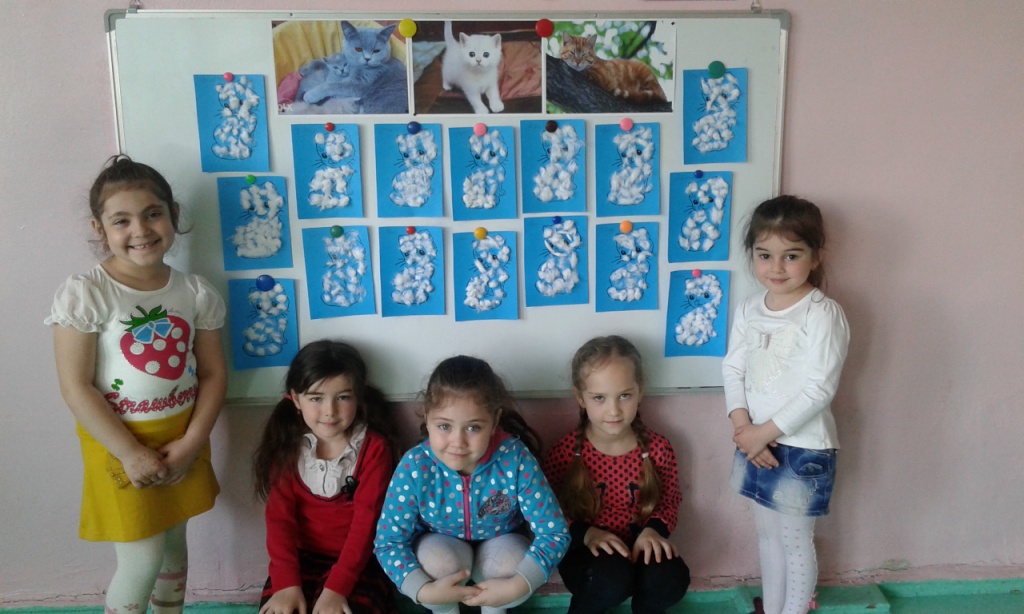 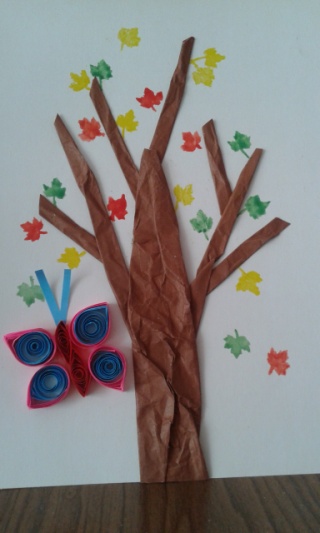 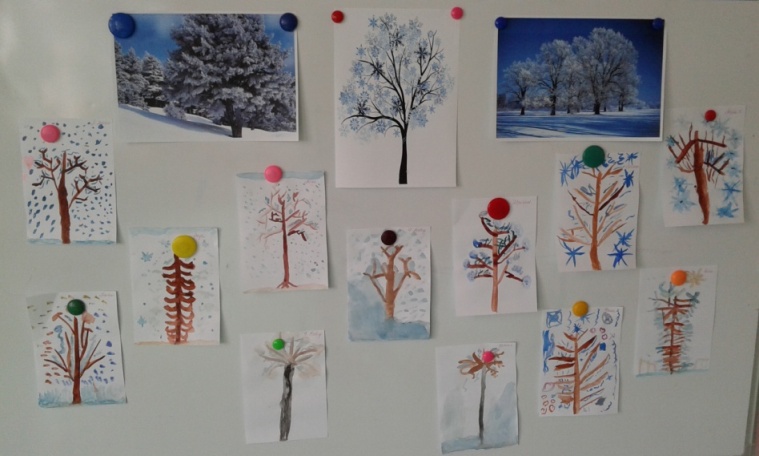 Рисуем, клеим, печём!!!
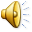 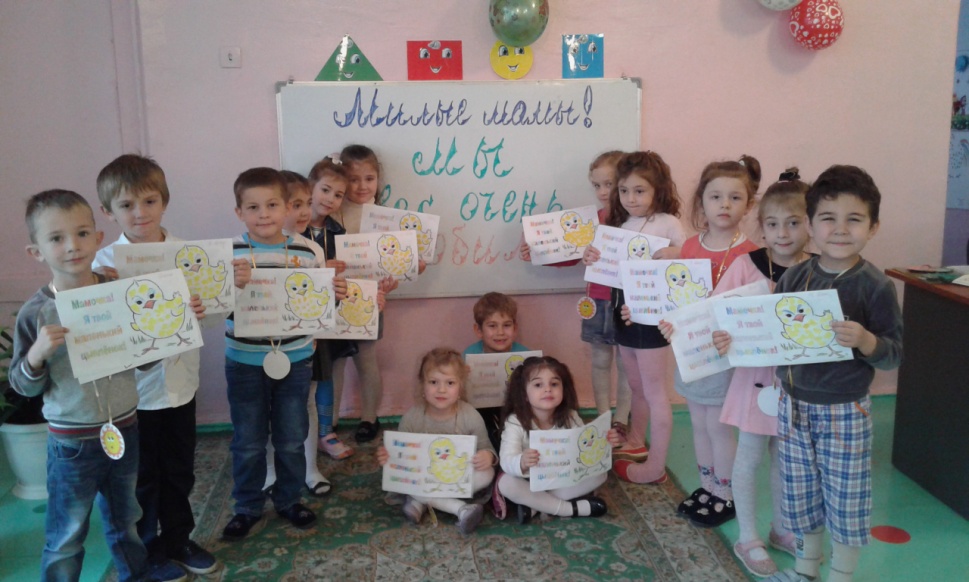 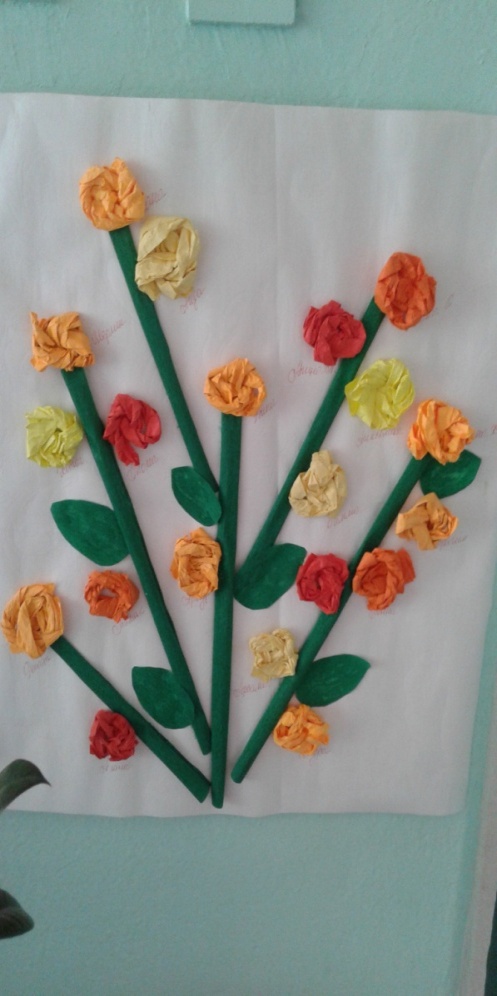 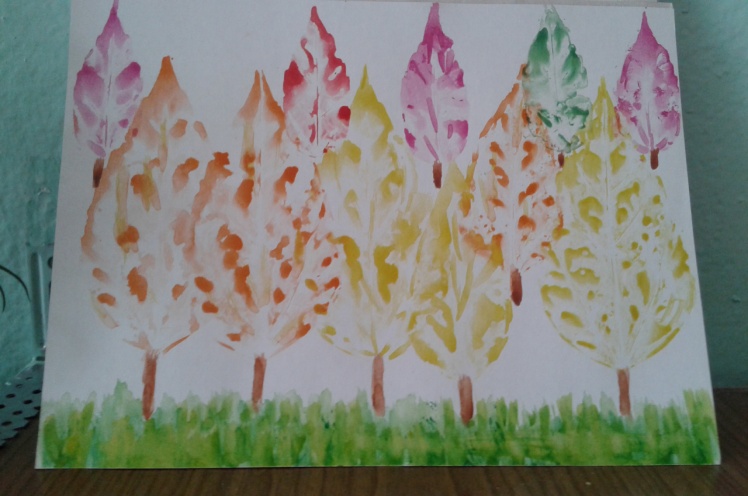 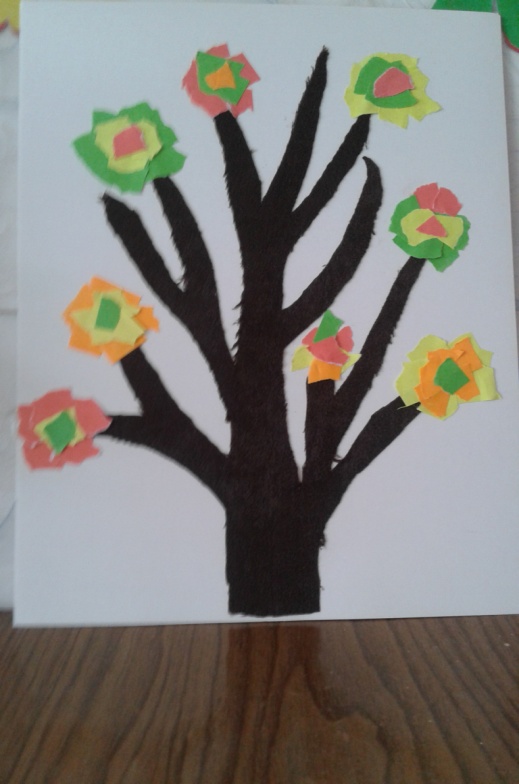 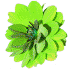 В душе каждого ребёнка есть невидимые струны.Если их тронуть умелой рукой, они красиво зазвучат.В.А. Сухомлинский
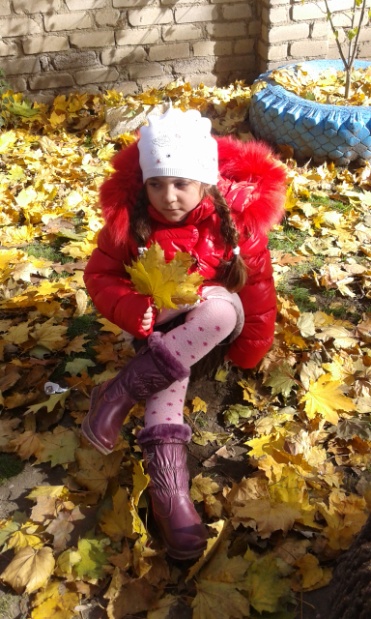 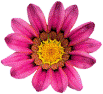 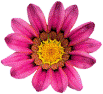 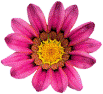 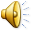 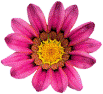 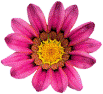 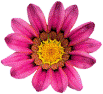 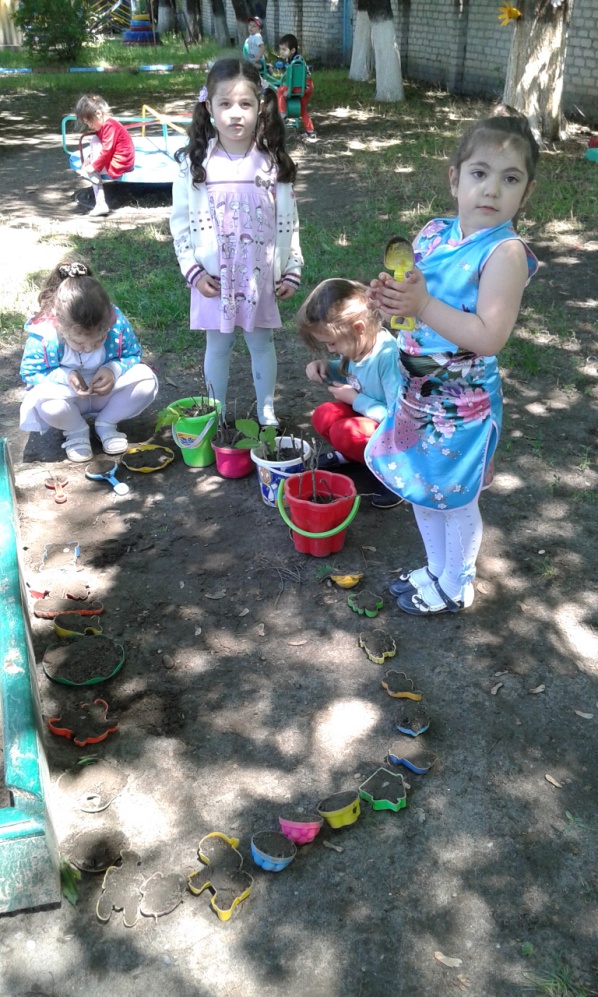 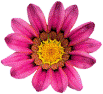 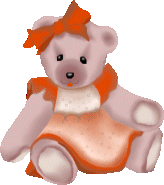 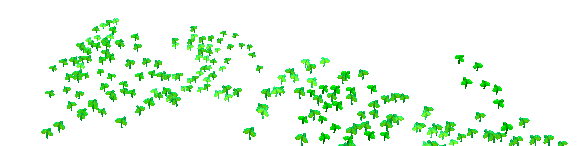 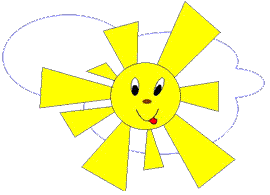 Люблю природу
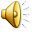 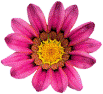 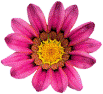 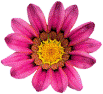 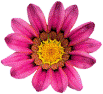 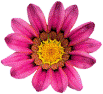 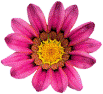 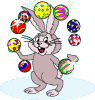 Любим природу
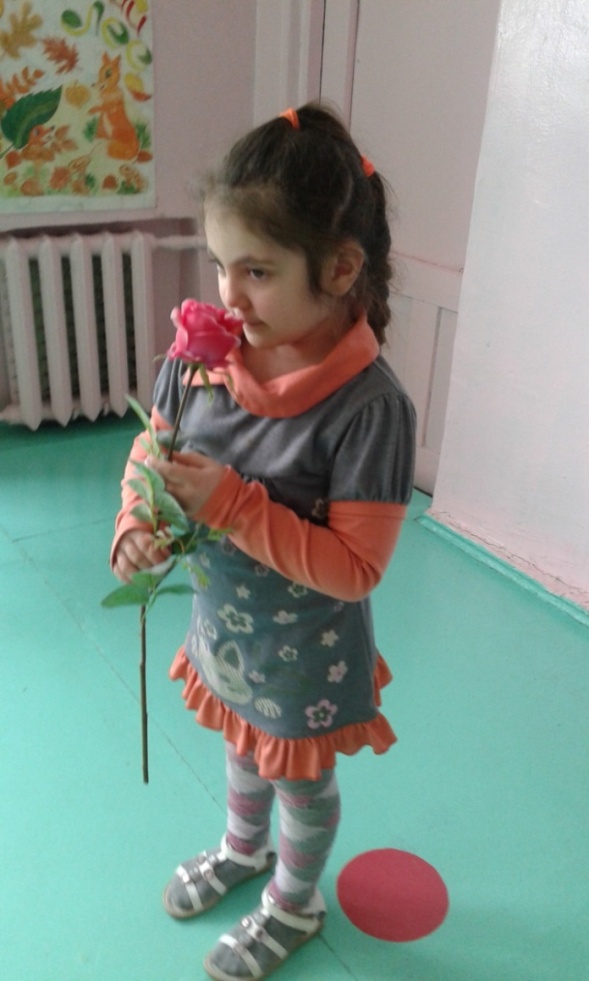 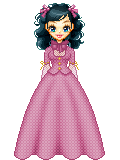 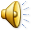 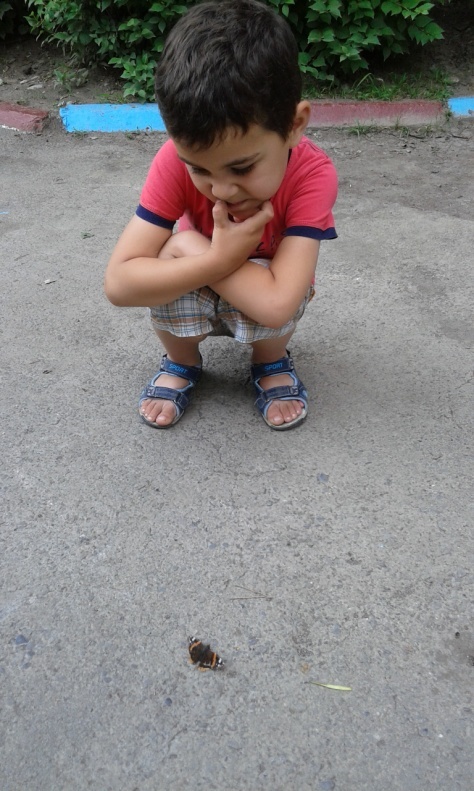 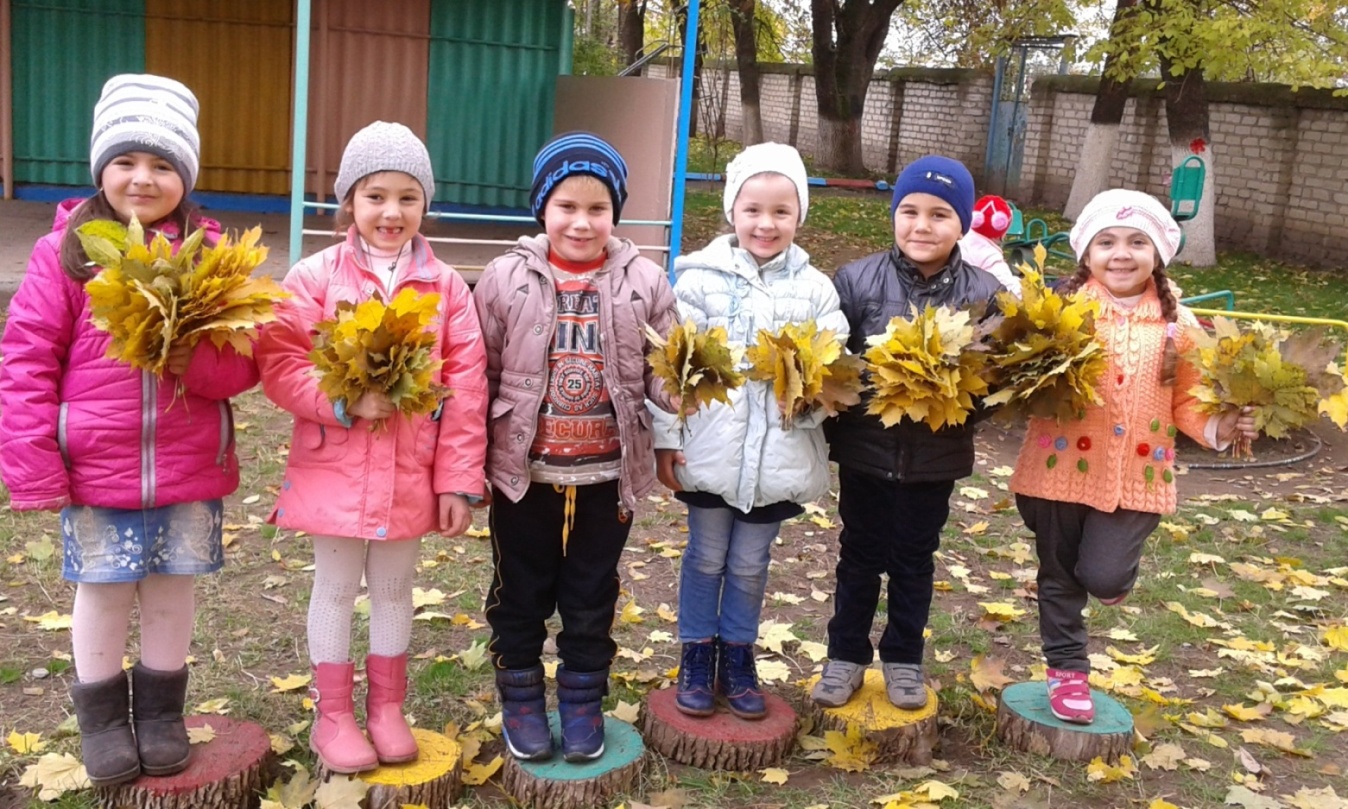 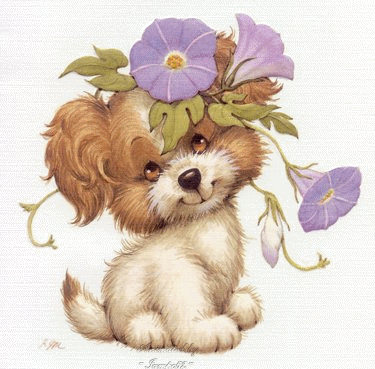 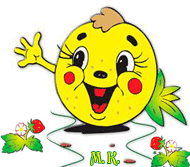 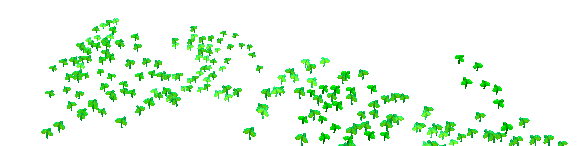 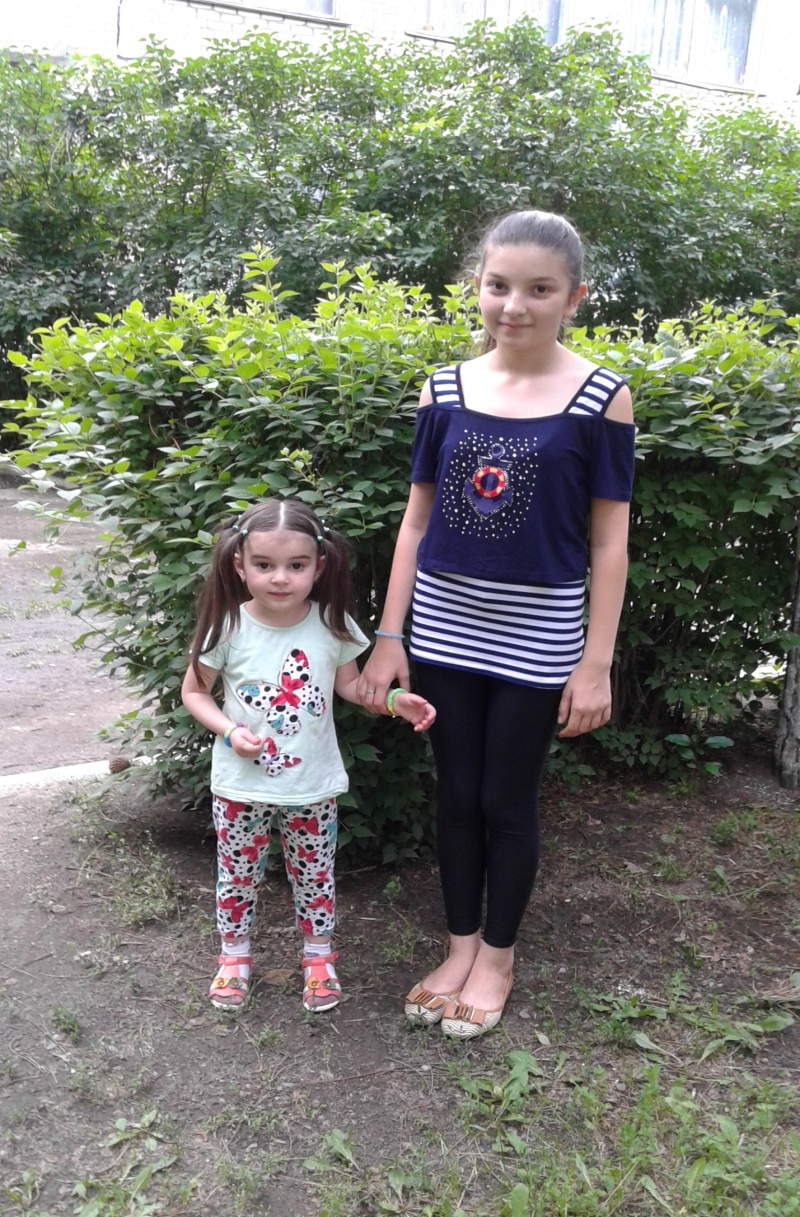 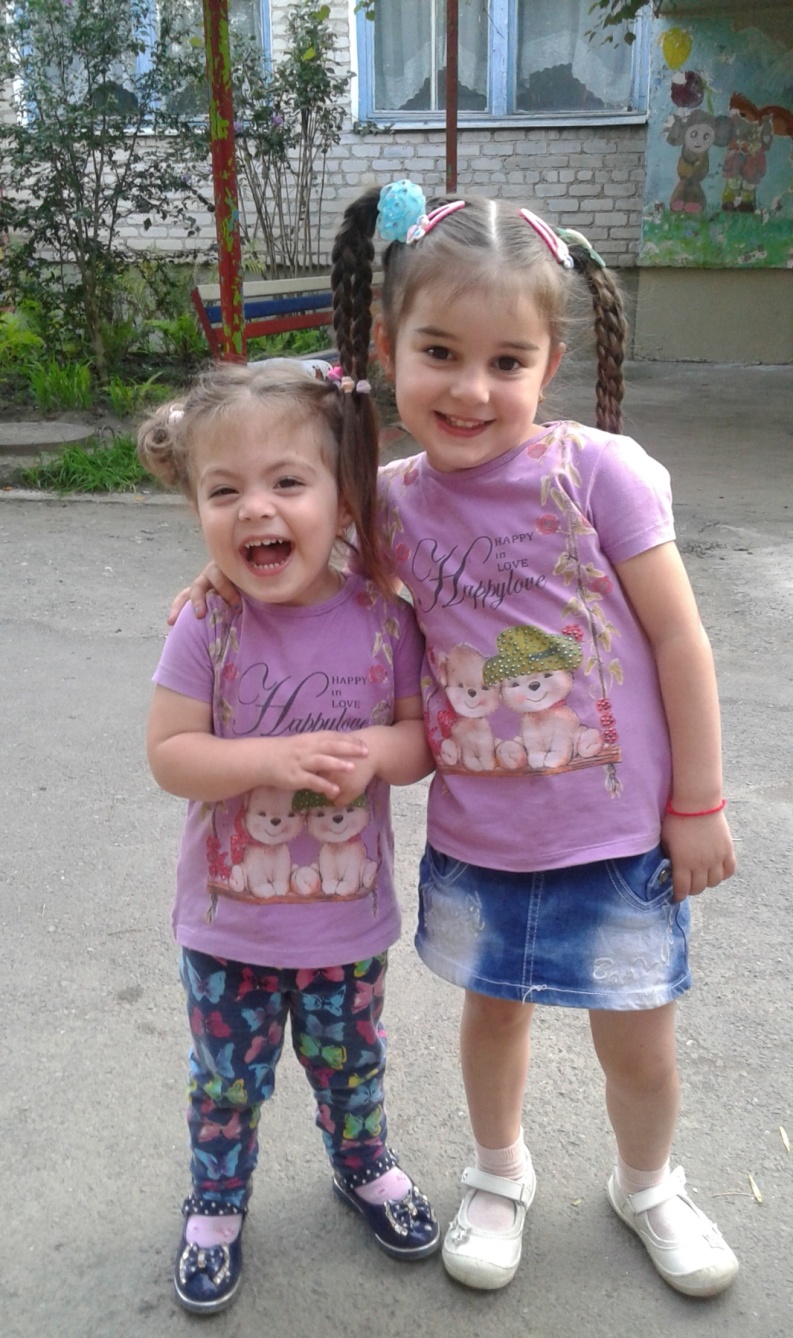 ТОМОЧКА
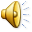 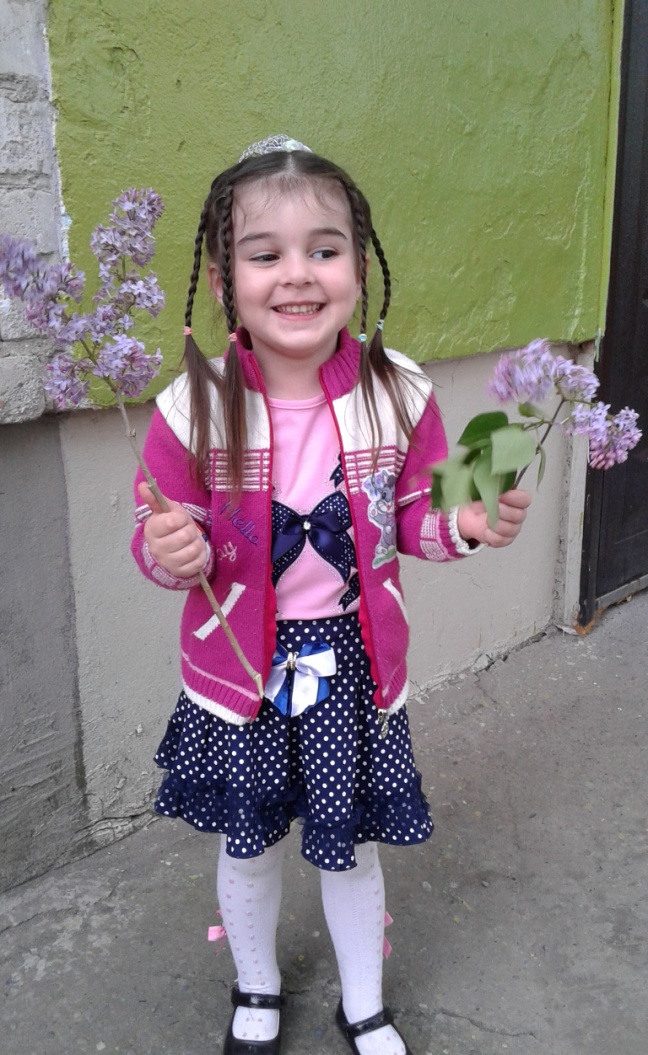 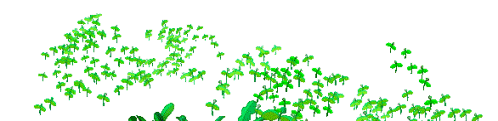 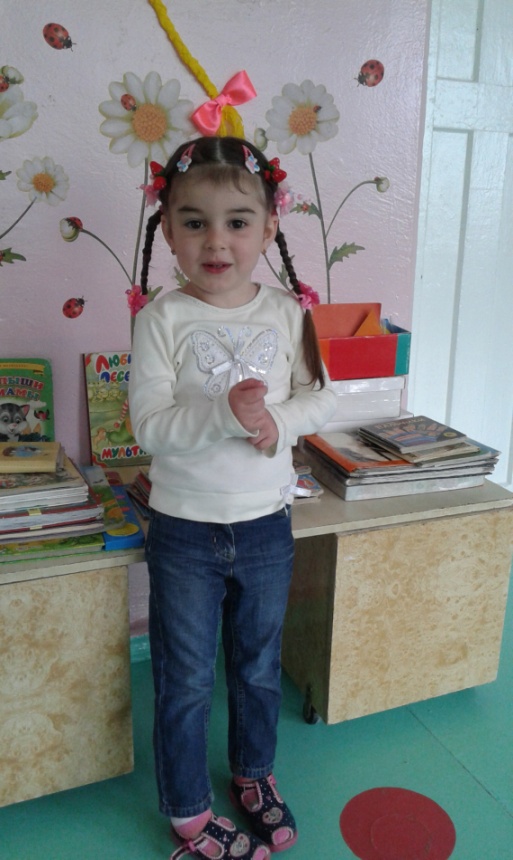 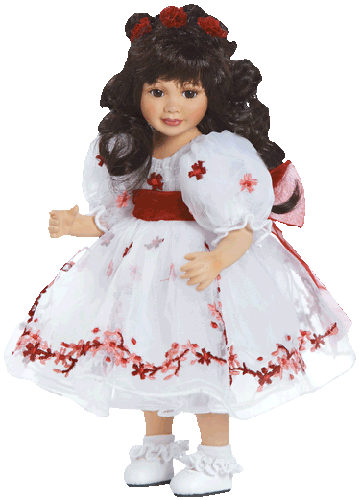 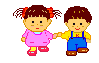 ЗВЕЗДА ЮТУБА
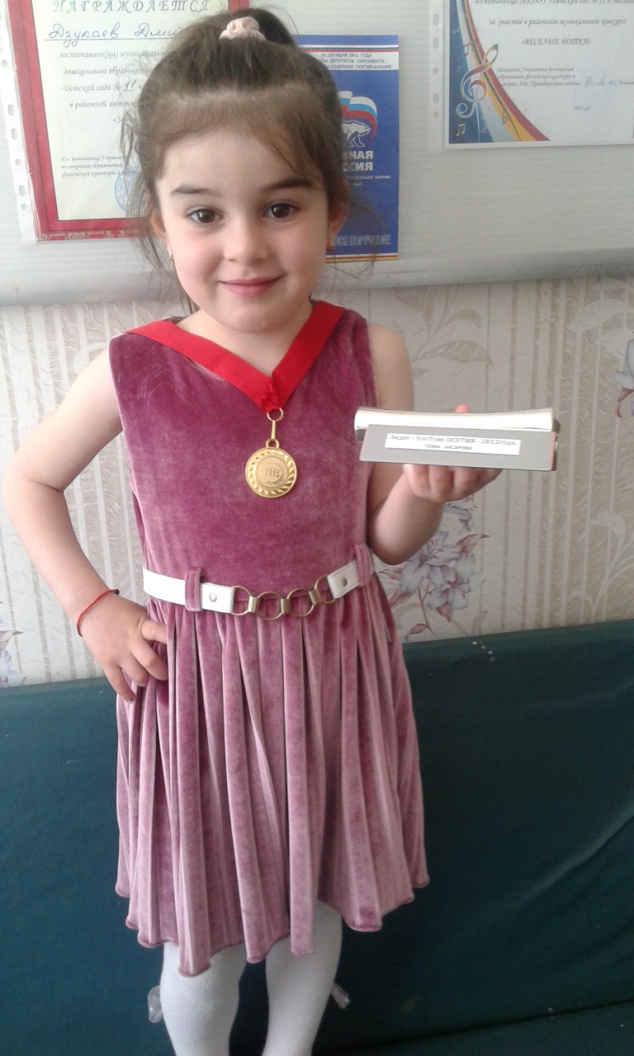 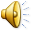 ОДАРЁННОСТЬ – КОНЕЧНО ДАР,
БОГОМ ДАННЫЙ СВЫШЕ.
ОДАРЁННОСТЬ – ЭТО ОГОНЬ,
НЕ ГАСИ, ПОДДЕРЖИ ЕГО, СЛЫШИШЬ,
ОДАРЁННОСТЬ – ПЫТЛИВЫЙ УМ,
ПОЧЕМУЧКА ЕЩЁ С ПЕЛЁНОК.
В ОБЩЕМ, ТРУДНЫЙ ЕЩЁ РЕБЁНОК!
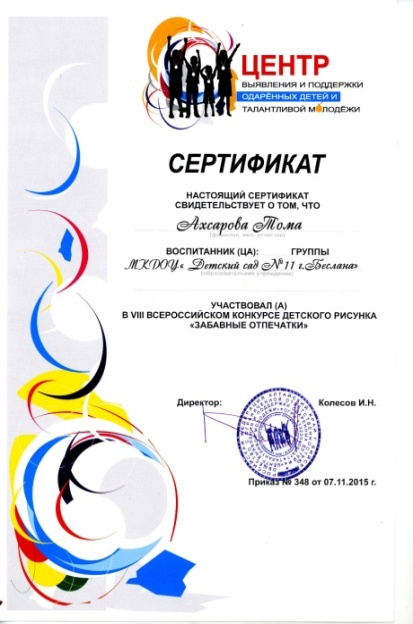 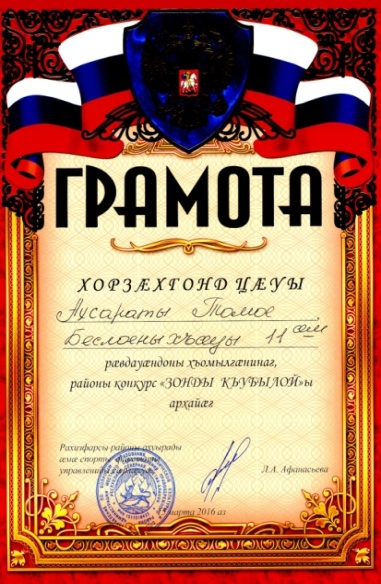 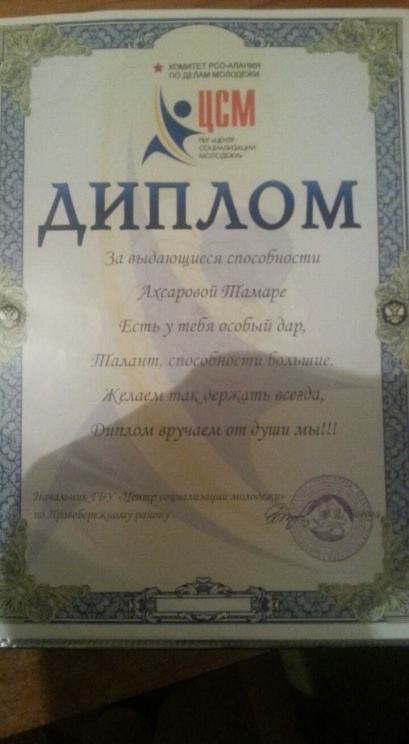 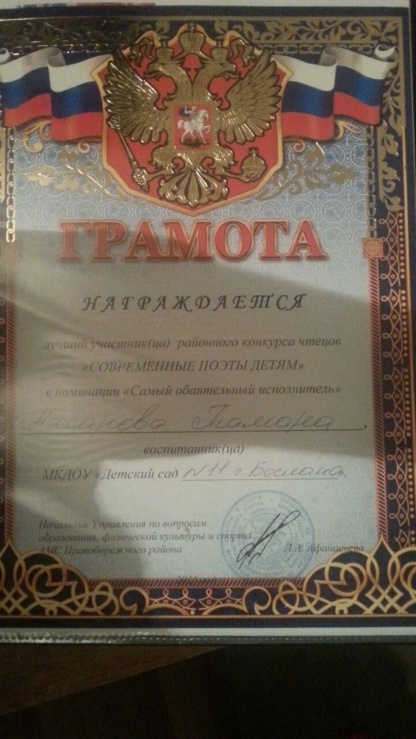 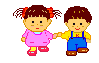 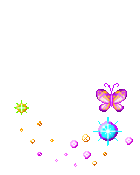 Буду знаменитой!
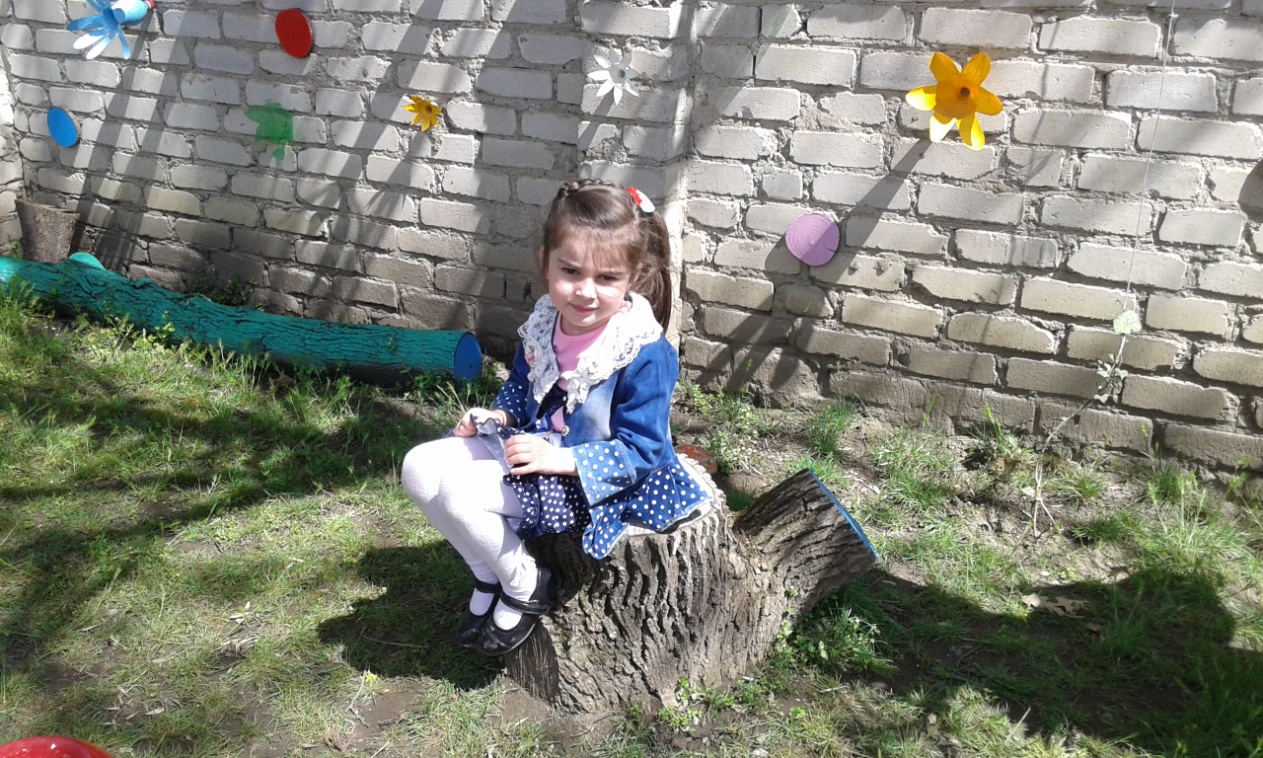 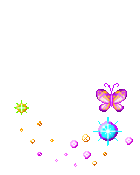 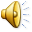 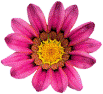 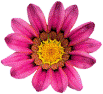 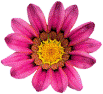 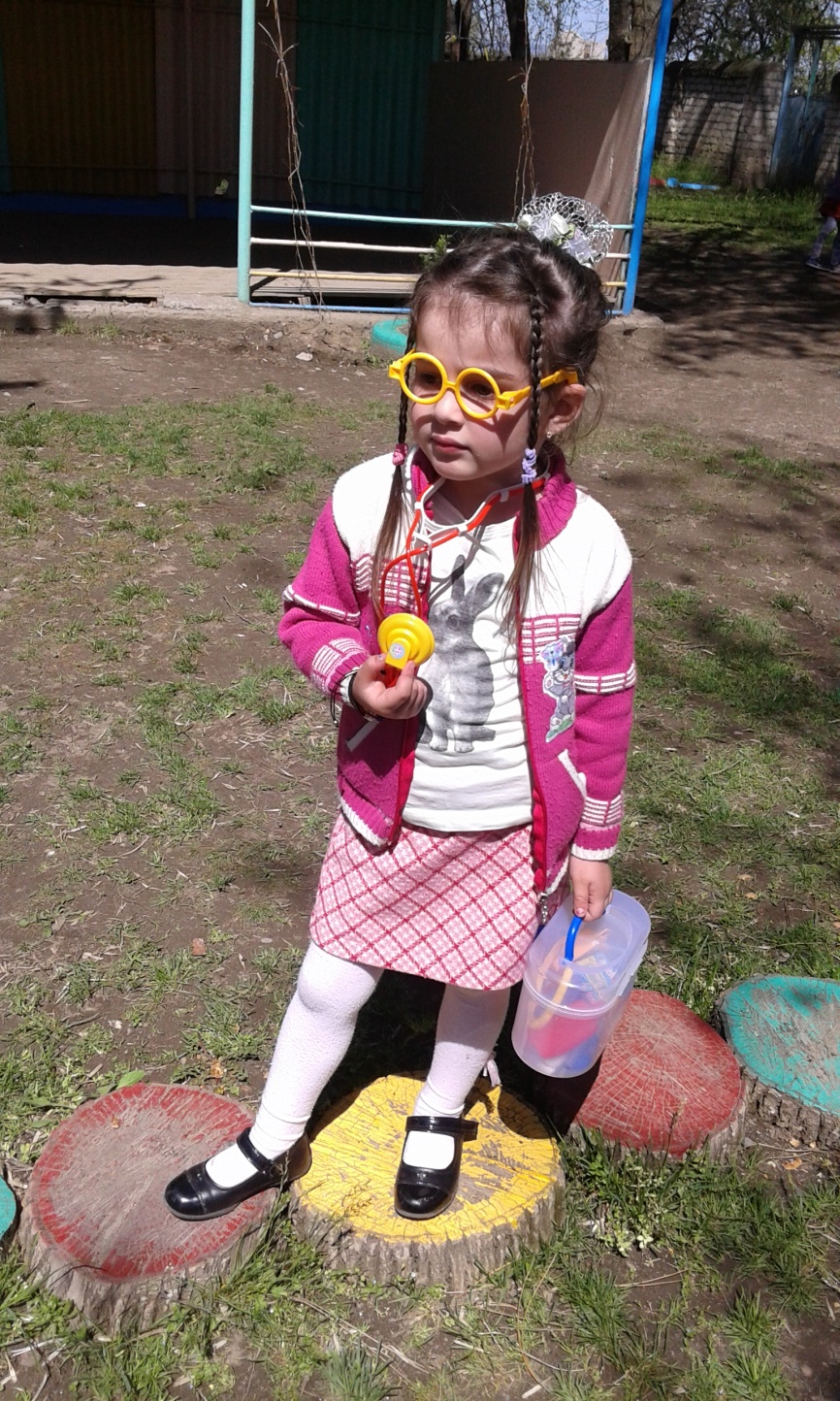 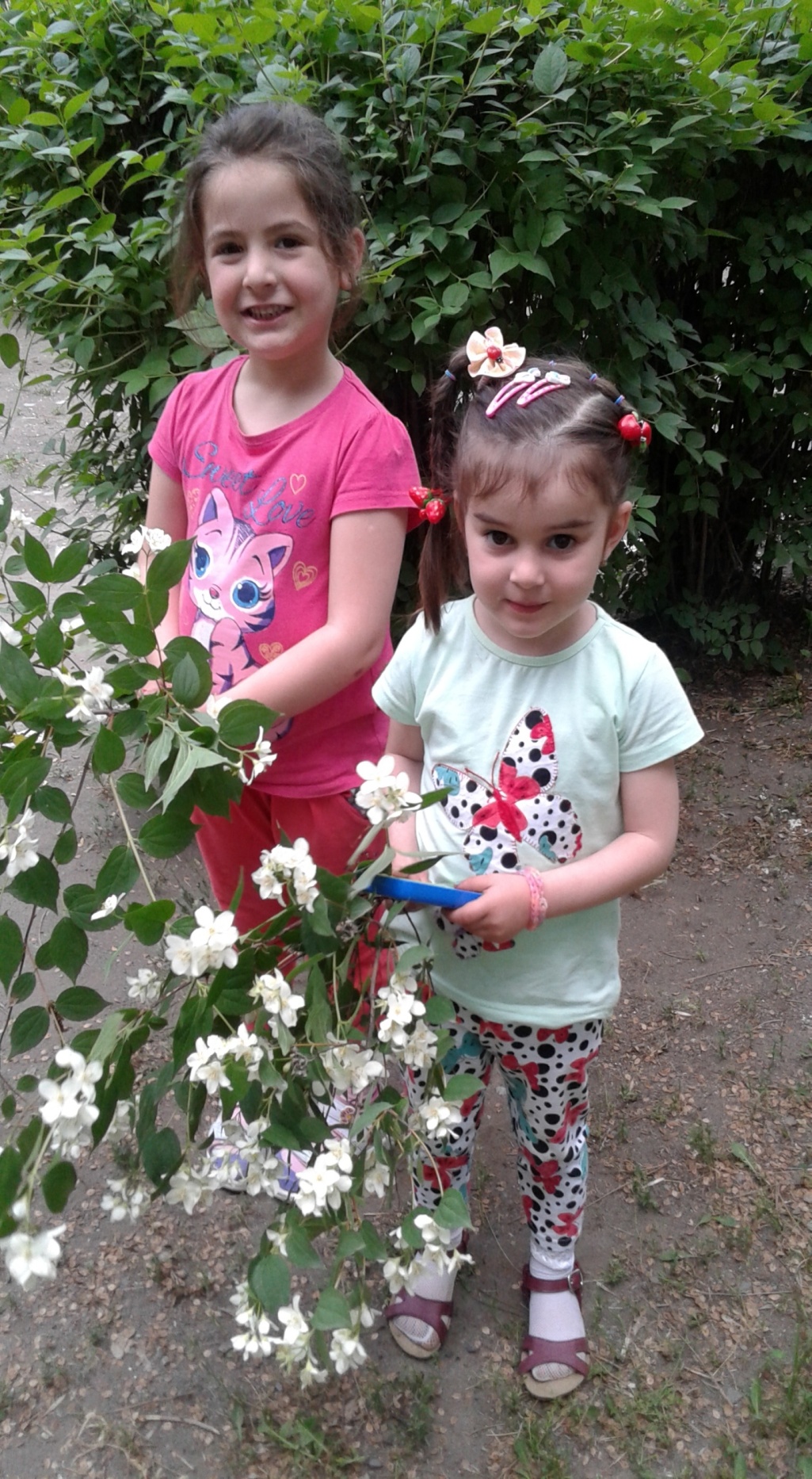 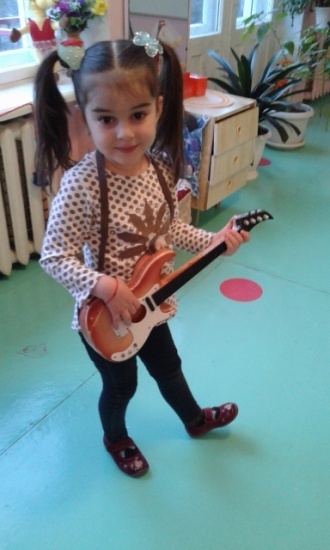 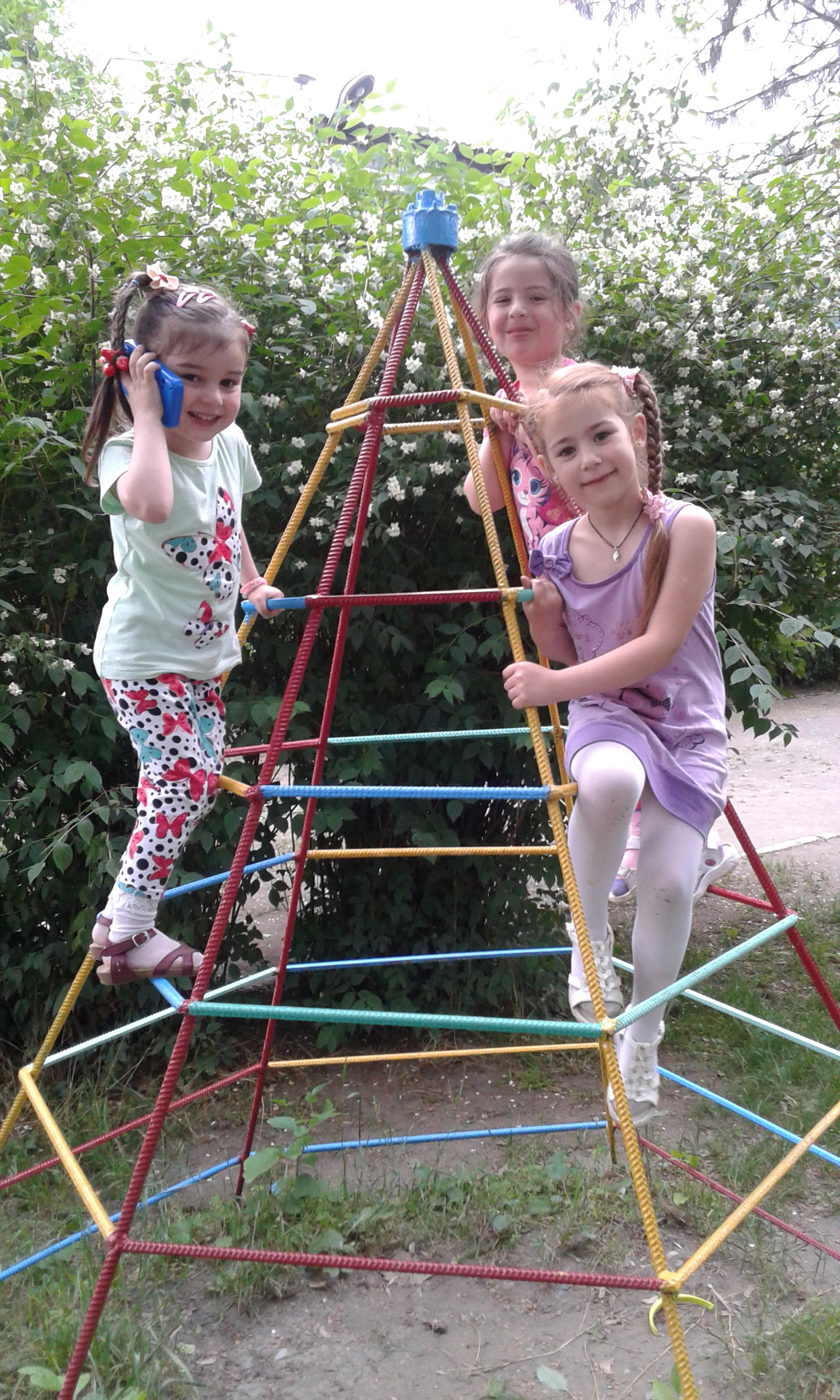 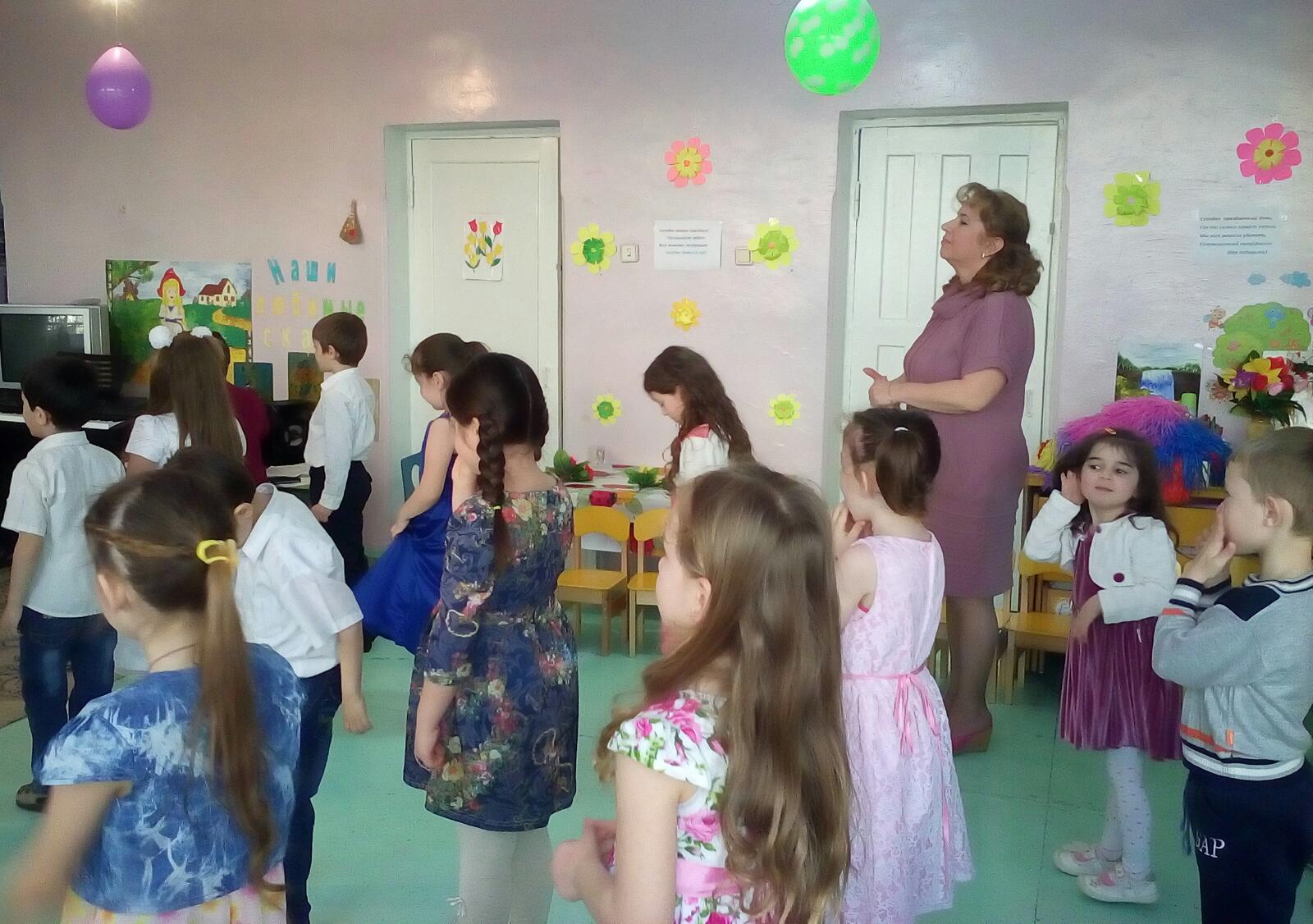 Æнæниз  æмæ  амондджын  ут!
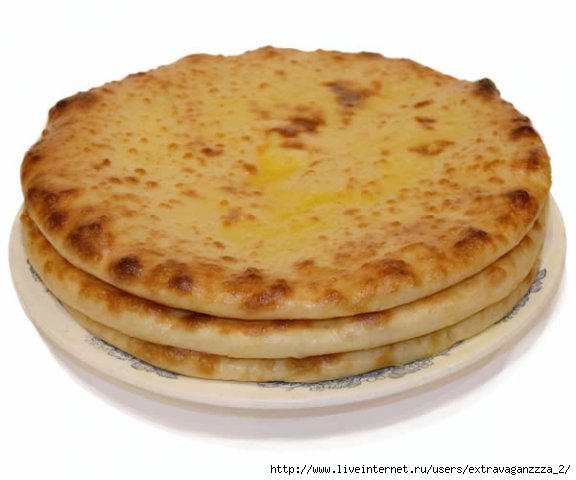 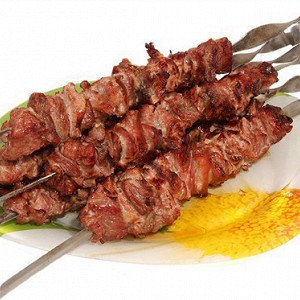 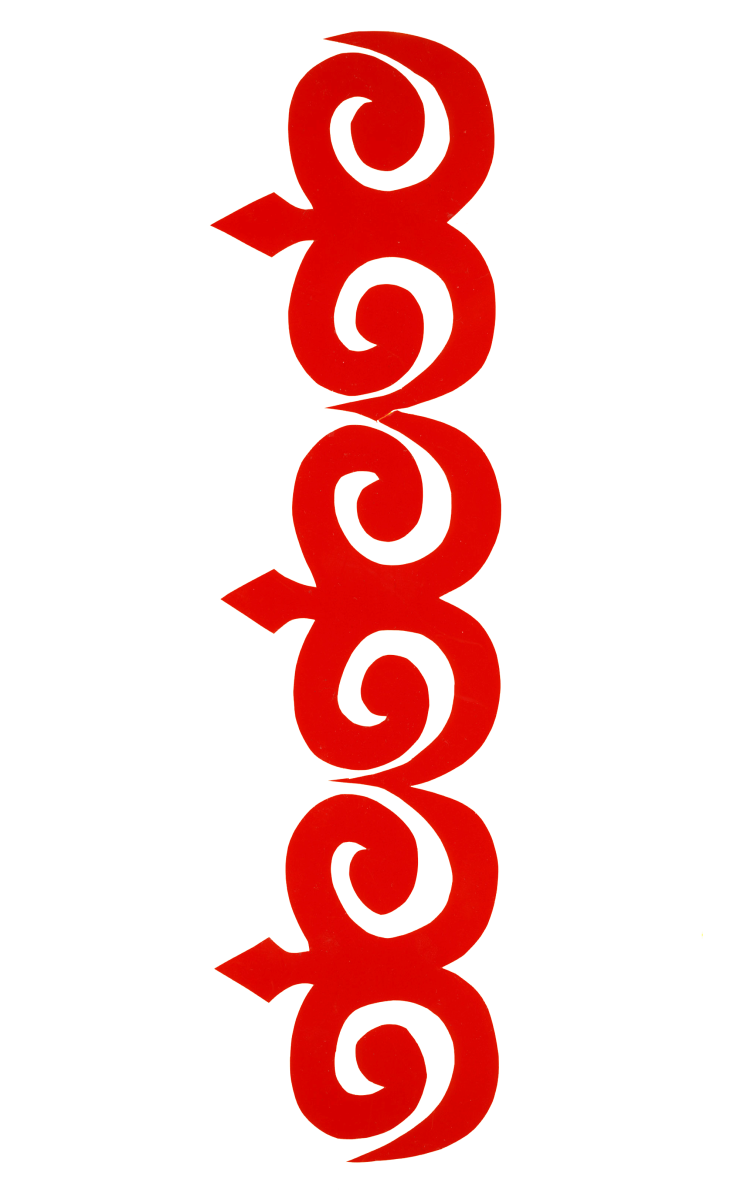 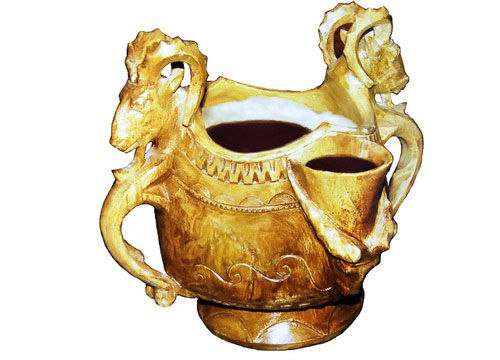